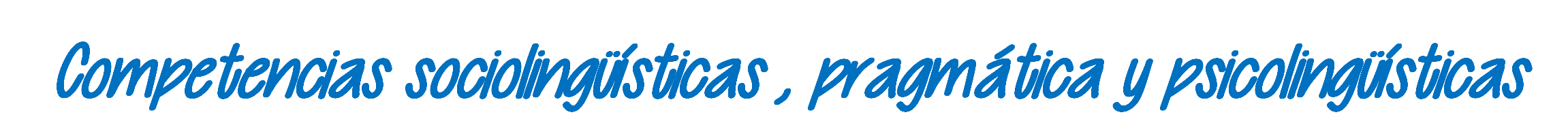 Nidia Nayeli Vazquez Contreras 2°A